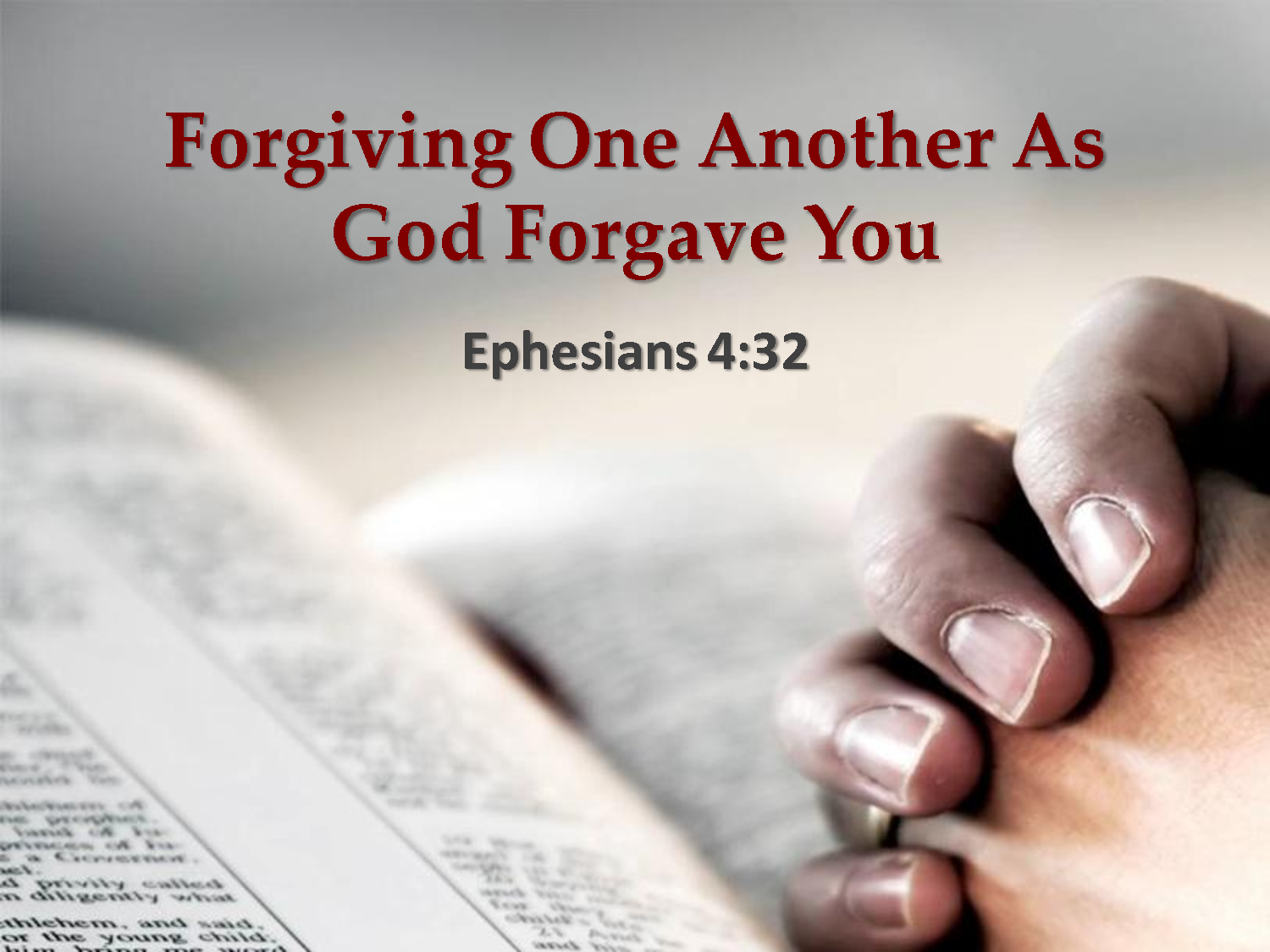 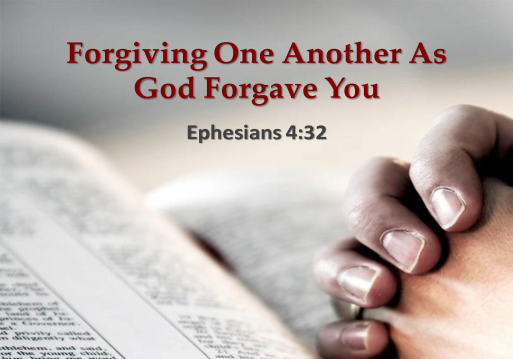 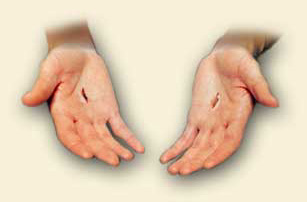 A Study on Forgiving 
One Another
2 Corinthians 1:3 (ESV) 
Blessed be the God and Father of our Lord Jesus Christ, the Father of mercies and God of all comfort,
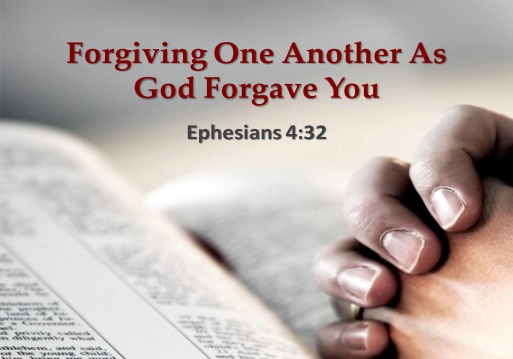 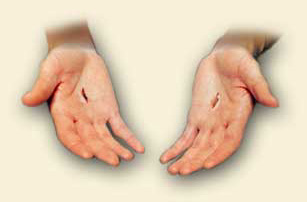 A Study on Forgiving 
One Another
Matthew 6:14-15 (ESV) 
14  For if you forgive others their trespasses, your heavenly Father will also forgive you, 15  but if you do not forgive others their trespasses, neither will your Father forgive your trespasses.
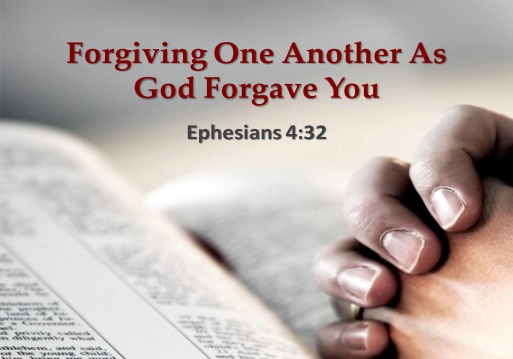 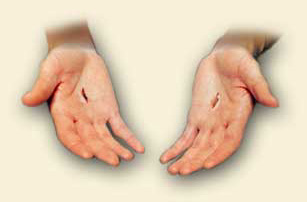 A Study on Forgiving 
One Another
To Whom Must 
We Offer It?
Matthew 6:14-15 (ESV) 
14  For if you forgive others their trespasses, your heavenly Father will also forgive you, 15  but if you do not forgive others their trespasses, neither will your Father forgive your trespasses.
What Is Forgiveness?
Is There Ever a Time When We Are Not Obligated to Pardon?
What Are the Conditions for Forgiveness?
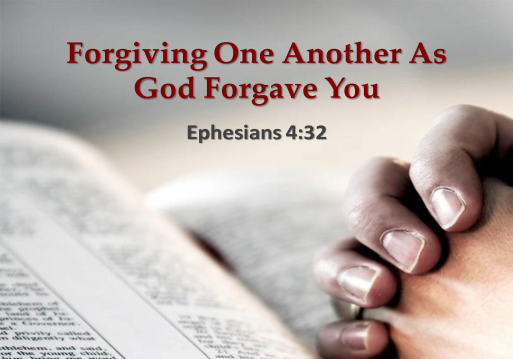 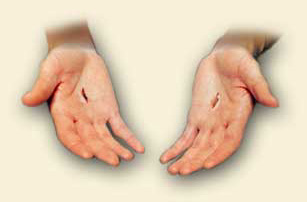 A Study on Forgiving 
One Another
What Is Forgiveness?
ἀφίημι APHIĒMI
To send forth, in various applications: forgive, forsake, lay aside, leave, let (alone, be, go, have), omit, put (send) (Strong's Greek & Hebrew Dictionary).
ἀφίημι APHIĒMI
Let go, leave, to disregard, leave behind, dismiss, divorce, cancel, pardon, remit, forgive, abandon (The Complete Biblical Library Greek-English Dictionary).
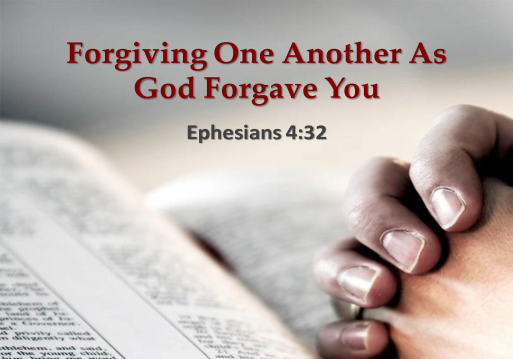 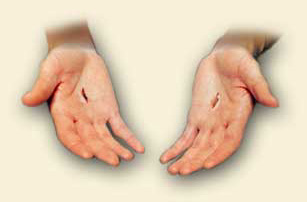 A Study on Forgiving 
One Another
What Is Forgiveness?
χαρίζομαι
Transliteration: CHARIZOMAI
To grant as a favor, pardon or rescue :- deliver, forgive, (freely) give, grant (Strong's Greek & Hebrew Dictionary).
Χαρίζομαι CHARIZOMAI
“to show favor, grant, bestow,” is rendered “bestowed” in Luke 7:21...the verb might be translated "graciously conferred” (Vine's Expository Dictionary).
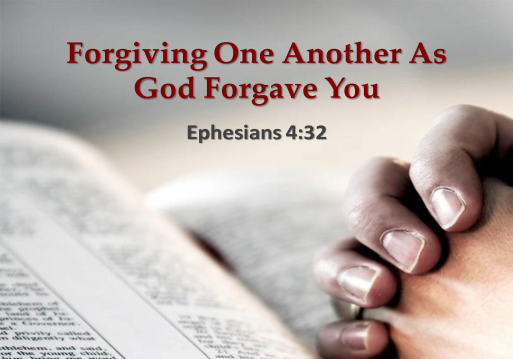 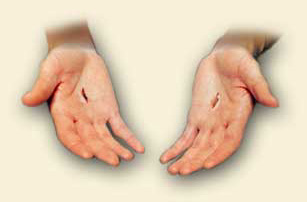 A Study on Forgiving 
One Another
What Is Forgiveness?
“The excusing of an of-fense without exacting a penalty” (Webster)
χαρίζομαι
Transliteration: CHARIZOMAI
To grant as a favor, pardon or rescue :- deliver, forgive, (freely) give, grant (Strong's Greek & Hebrew Dictionary).
856. ἀφίημι APHIĒMI verb
Let go, leave, to disregard, leave behind, dismiss, divorce, cancel, pardon, remit, forgive, abandon (The Complete Biblical Library Greek-English Dictionary).
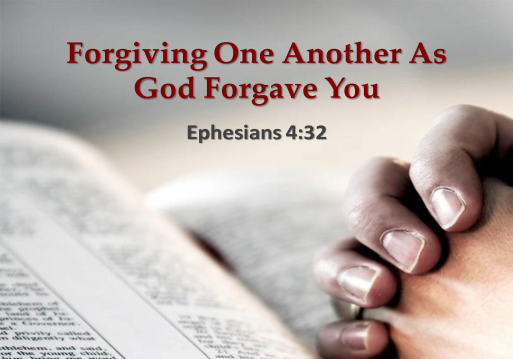 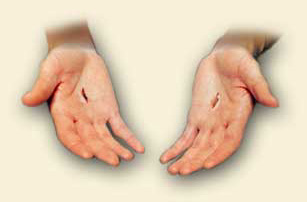 A Study on Forgiving 
One Another
To Whom Must We Offer Forgiveness?
Generally Speaking, Everyone
We must forgive as God forgave
Ephesians 4:32 (ESV) 
Be kind to one another, tenderhearted, forgiving one another, as God in Christ forgave you.
This includes our enemies
This includes those who don’t deserve it 
This includes those who have sinned against us in the past
This includes those we can’t, at the present time, pardon
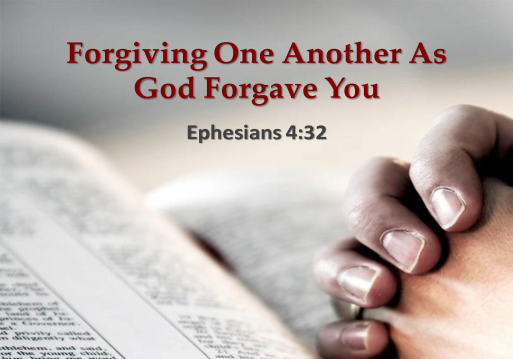 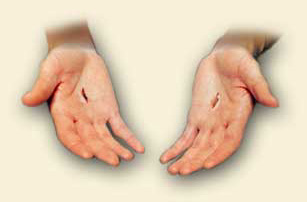 A Study on Forgiving 
One Another
To Whom Must We Offer Forgiveness?
Generally Speaking, Everyone
We must forgive as God forgave
Luke 23:34 (ESV) 
34  And Jesus said, “Father, forgive them, for they know not what they do.” And they cast lots to divide his garments.
Acts 2:23 (KJV) 
23  Him, being delivered by the determinate counsel and foreknowledge of God, ye have taken, and by wicked hands have crucified and slain:
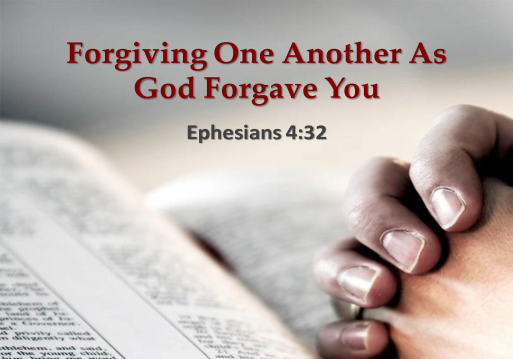 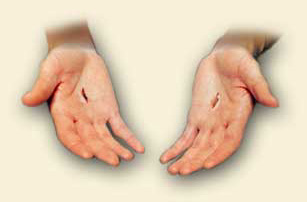 A Study on Forgiving 
One Another
To Whom Must We Offer Forgiveness?
Generally Speaking, Everyone
We must forgive as God forgave
Ephesians 4:31 (KJV) 
31  Let all bitterness, and wrath, and anger, and clamor, and evil speaking, be put away from you, with all malice:
Hebrews 12:14-15 (KJV) 
14  Follow peace with all men, and holiness, without which no man shall see the Lord: 15  Looking diligently lest any man fail of the grace of God; lest any root of bitterness springing up trouble you, and thereby many be defiled;
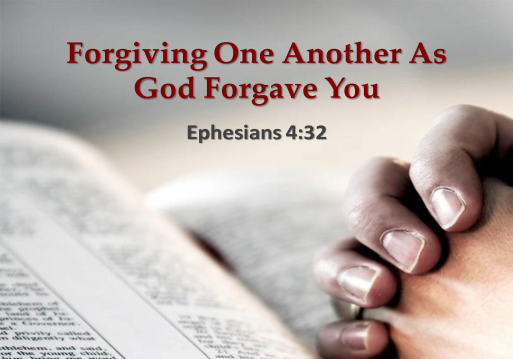 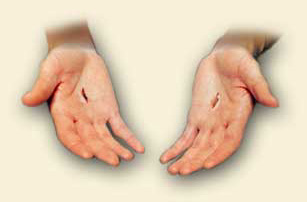 A Study on Forgiving 
One Another
What Are the Conditions of Forgiveness?
Initial Forgiveness from God: Obedience to the gospel
Forgiving One Another: Repentance
Luke 17:3 (ESV) 
Pay attention to yourselves! If your brother sins, rebuke him, and if he repents, forgive him,
Matthew 18:15 (ESV) 
“If your brother sins against you, go and tell him his fault, between you and him alone. If he listens to you, you have gained your brother.